NW camera Extension Software version up
[Jul. 2022]
Document Ver.1.01
Jul. 2022
Overview
Version
Release
Target Product
Jul. 2022
AI-VMD
V3.00
V1.21
Jul. 2022
AI People Detection
AI Occupancy Detection
V1.40
Jul. 2022
AI-VMD / AI People Counting for 360-degree fisheye
V1.30
Jul. 2022
Supported camera versions
Overview
Note: "Done" means that it has already supported by previous version
*1 Vehicle count is not supported.
*2 i-PRO mini / AI PTZ is not supported. It will be supported in the future.
*3 Detection size is not supported.
1. Support People / Vehicle Counting
(by Cross Line Counting)
1-1. People / Vehicle Counting
Target
Product
AI-VMD (People / Vehicle Counting)
Version
V3.00
Add counting function (Cross Line Counting) to AI-VMD application.
The object to be counted depends on the angle mode.
<Perpendicular angle mode>
<Normal angle mode>
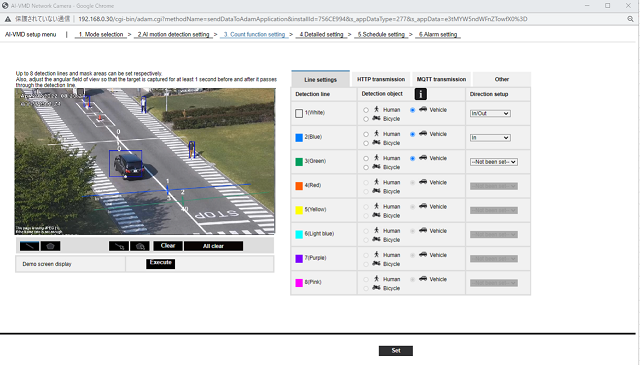 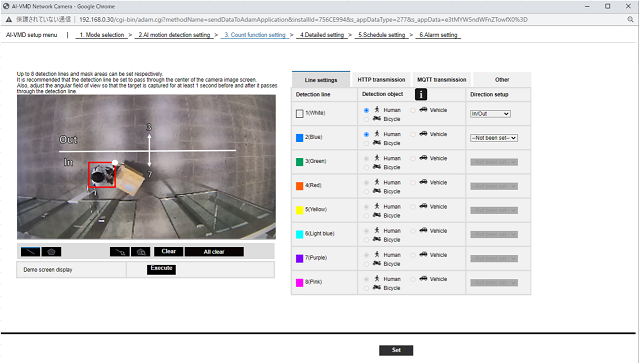 Count object
People
Vehicle
Bicycle
Count object
People
1-2. Comparison of each application
Target
Product
AI-VMD (People / Vehicle Counting)
Version
V3.00
*1 Recommend “Perpendicular angle mode” for People Counting.
*2 Accuracy figures are reference values based on in-house evaluations. Accuracy is not guaranteed.
1-3. Supported camera with AI engine
Target
Product
AI-VMD (People / Vehicle Counting)
Version
V3.00
*1 Up to one “count line setting” pattern. Multiple “count line setting” cannot be set for each preset position.
*2 Not supported “Perpendicular angle mode”. Will be supported in the future.
1-4. System support status
Target
Product
AI-VMD (People / Vehicle Counting)
Version
V3.00
1-5. Specification
Target
Product
AI-VMD (People / Vehicle Counting)
Version
V3.00
*1 Mask area is the same setting as AI-VMD.
*2 Data format is proprietary.
1-6. Count accuracy
Target
Product
AI-VMD (People / Vehicle Counting)
Version
V3.00
Reference value
*1 Accuracy figures are reference values based on in-house evaluations. Accuracy is not guaranteed.
*2 It can be used in scenes that cross the count line one by one.
1-7. Installation standard
Target
Product
AI-VMD (People / Vehicle Counting)
Version
V3.00
*1 Since the standard of installation height differs depending on the camera model and zoom magnification,
     so be sure to check with SDT before actual installation.
1-7-1. Installation standard - People Counting
Target
Product
AI-VMD (People / Vehicle Counting)
Version
V3.00
Follow below conditions if high accuracy is required.
Angle of view
Angle mode : Perpendicular angle mode

Camera installation
Height from floor : 2.5 m or more (8.2 feet or more) *1

Distance from entrance (a) : 1.0 m (3.3 feet) or more

Camera angle should be adjusted so that it becomes entrance (door) is located at either top/bottom/left/right of the camera image.

Counting line
Distance from camera : Should be set directly below the camera
Camera
Counting line
(a)
indoor
Entrance (door)
<bottom>
outdoor
*1 Since the standard of installation height differs depending on the camera model and zoom magnification,
     so be sure to check with SDT before actual installation.
1-7-2. Installation standard - Vehicle Counting
Target
Product
AI-VMD (People / Vehicle Counting)
Version
V3.00
Follow below conditions if high accuracy is required.
Angle of view
Angle mode : Normal angle mode

Camera installation
Camera angle should be adjusted so that the direction of travel of the vehicle is the vertical direction of the camera image.

*If the vehicle moves horizontally with respect to the camera image, the vehicles will overlap in the case of multiple lanes and the accuracy will decrease.

Counting line
Setting position : Near the center of the camera image
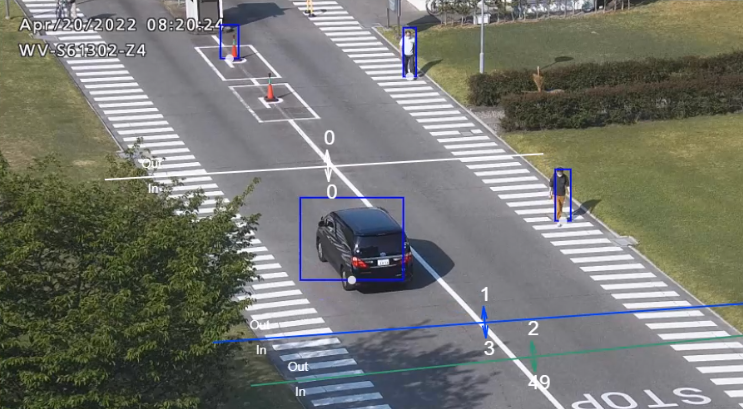 Recommend
Not recommend
1-8. Appropriate object size
Target
Product
AI-VMD (People / Vehicle Counting)
Version
V3.00
Appropriate object size in grid display
[Unit: cell]
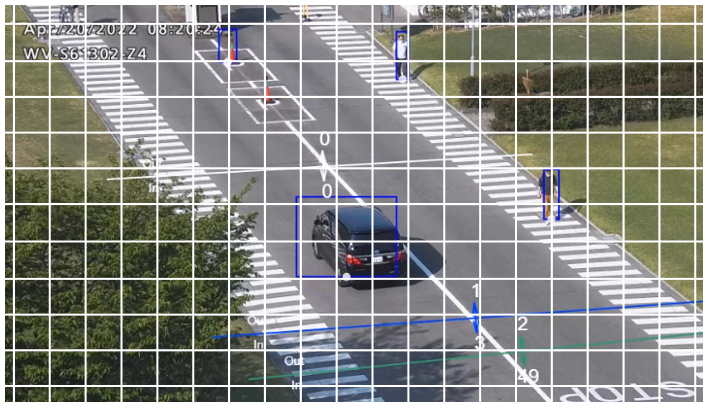 Size Criteria
     “People”: body width , “Vehicle/Bicycle”: short side
As for appropriate object size, refer to the support information “Appropriate object size for each AI analytics in Grid display <C0320>” at the link below. 
https://i-pro.com/global/en/surveillance/training-support/support/technical-information
1-9-1. Restriction - People Counting
Target
Product
AI-VMD (People / Vehicle Counting)
Version
V3.00
The accuracy of image analysis may be affected by the environmental causes listed below.

The difference in brightness between the background and the moving object is small.
Shooting when the brightness of the image is low such as nighttime.
The object is out of focus.
The object is blurred.
The object is moving too fast or too slow.
The object is too small or too large.
Only part of the object is visible, hidden behind the privacy zone and other objects. (In the case of a person, 2/3 of the body from shoulder to head)
The height of the person is short. (When it is 120 cm or less)
The person is carrying a large baggage.  (Pushing a cart, stroller or wheelchair)
The person is not walking independently. (Embraced toddler)
Too many moving objects are in the shooting area. (About 40 people or more)
Multiple objects intersect.
Shooting under the changeable light conditions such as outdoors or near windows and so forth.
External lights such as sunlight or car headlights come into the shooting area.
Strong outside light comes in, creating shadows on the object and others.
Flickering fluorescent lamps.
Insects or animals come into the shooting area.
The dome of the camera is sweating or has dirt on it.
The camera is shaking.
The camera is not facing downwards.
1-9-2. Restriction - Vehicle Counting
Target
Product
AI-VMD (People / Vehicle Counting)
Version
V3.00
The accuracy of image analysis may be affected by the environmental causes listed below.

The difference in brightness between the background and the moving object is small.
Shooting when the brightness of the image is low such as nighttime.
The object is out of focus.
The object is blurred.
The object is moving too fast or too slow.
The object is too small or too large.
Only part of the object is visible, hidden behind the privacy zone and other objects. (It is necessary to show at least 2/3 of the entire vehicle)
Too many moving objects are in the shooting area. (About 40 vehicle or more)
Multiple objects intersect.
External lights such as sunlight or car headlights come into the shooting area.
Strong outside light comes in, creating shadows on the object and others.
Flickering fluorescent lamps.
The weather is extremely bad.
Posters and signboard of vehicles come into the shooting area. 
A vehicle is reflected in the windscreen.
If the vehicle has an trailer attached to it. (E.g., trailer, boat, etc.)
The dome of the camera is sweating or has dirt on it.
The camera is shaking.
Other version up contents
(Chapter. 2 - 9)
2. Support count data transmission (HTTP)
Target
Product
AI-VMD (People / Vehicle Counting)
Version
V3.00
AI-VMD Count function setting screen
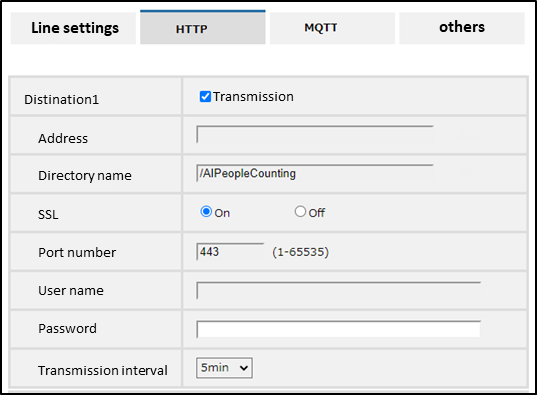 Note: For details of transmission content, refer to "External Interface Specifications" in the URL.
           (https://i-pro.com/global/en/surveillance/training-supportsupport/technical-information).
3. Support count data transmission (MQTT)
Target
Product
Version
AI-VMD (People / Vehicle Counting)
V3.00
AI Occupancy Detection
V1.40
AI-VMD / AI People Counting for 360-degree fisheye
V1.30
AI-VMD Count function setting screen (e.g.)
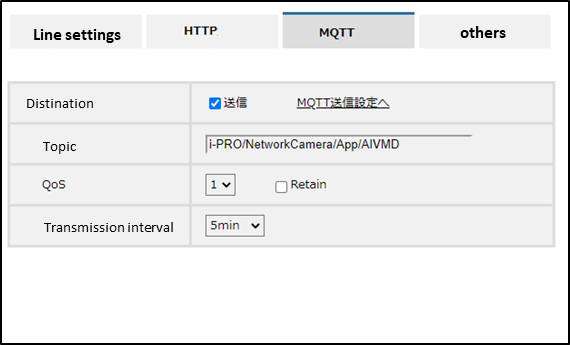 Transmission
To MQTT settings
*1 To send count data using MQTT, it is necessary to enable MQTT on the setting screen of camera settings. 
      Information such as the destination server address and port number is set on camera settings. Refer to the next page for camera settings.
Note: For details of transmission content, refer to "External Interface Specifications" in the URL.
           (https://i-pro.com/global/en/surveillance/training-supportsupport/technical-information).
[Ref.] In case of MQTT setting on the camera side
To send count data using MQTT, the following settings are required on the camera side.
Camera setting screen
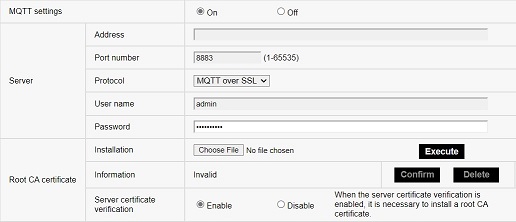 [Ref.] MQTT support status
Supported functions for camera
Supported functions for application
*1 Supported for AI 360-degree in Jul. 2022.
4. Improve the detection accuracy of AI-VMD
Target
Product
AI-VMD
Version
V3.00
Reduced false positive alarm caused by animals
Improve detection accuracy by the following measures.
Add a false positive scene in the training data.
Enhance learning of AI model to exclude targets (animals, birds) that were falsely detected as human.
Before
After
Above the scapula
Above the scapula
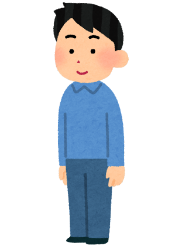 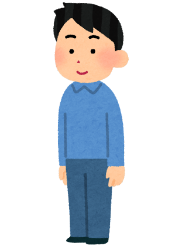 Whole body
Whole body
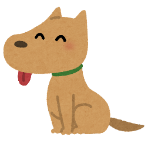 Targets that are falsely detected as human are excluded from the detection targets.
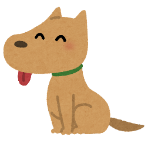 False positive
4. Improve the detection accuracy of AI-VMD
Target
Product
AI-VMD
Version
V3.00
Reduced false negative alarm in parking
Improve detection accuracy of vehicles and people walking near vehicles by making the training data more appropriate (deletion of inappropriate data / addition of crowded vehicle scenes).
Before
After
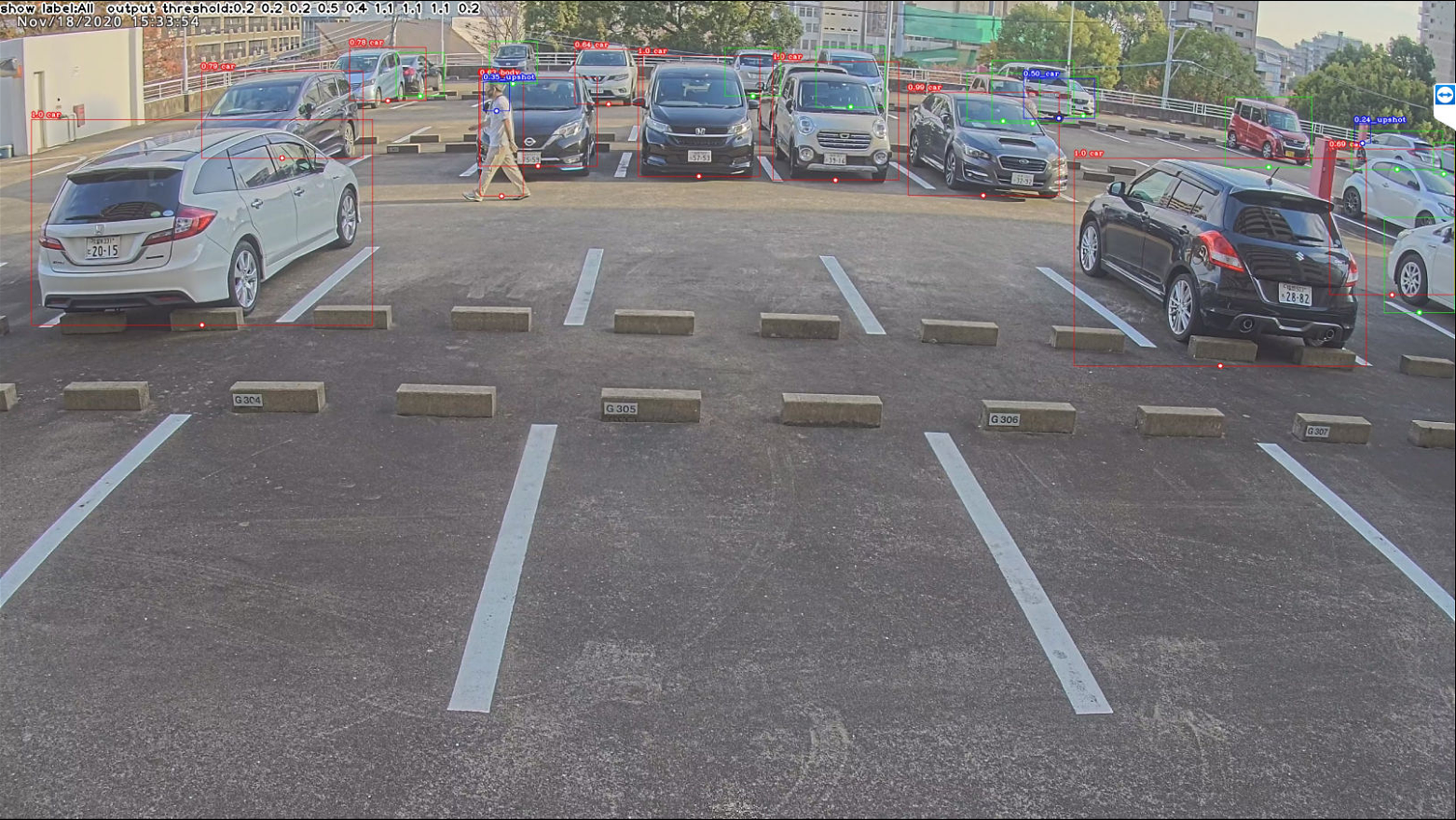 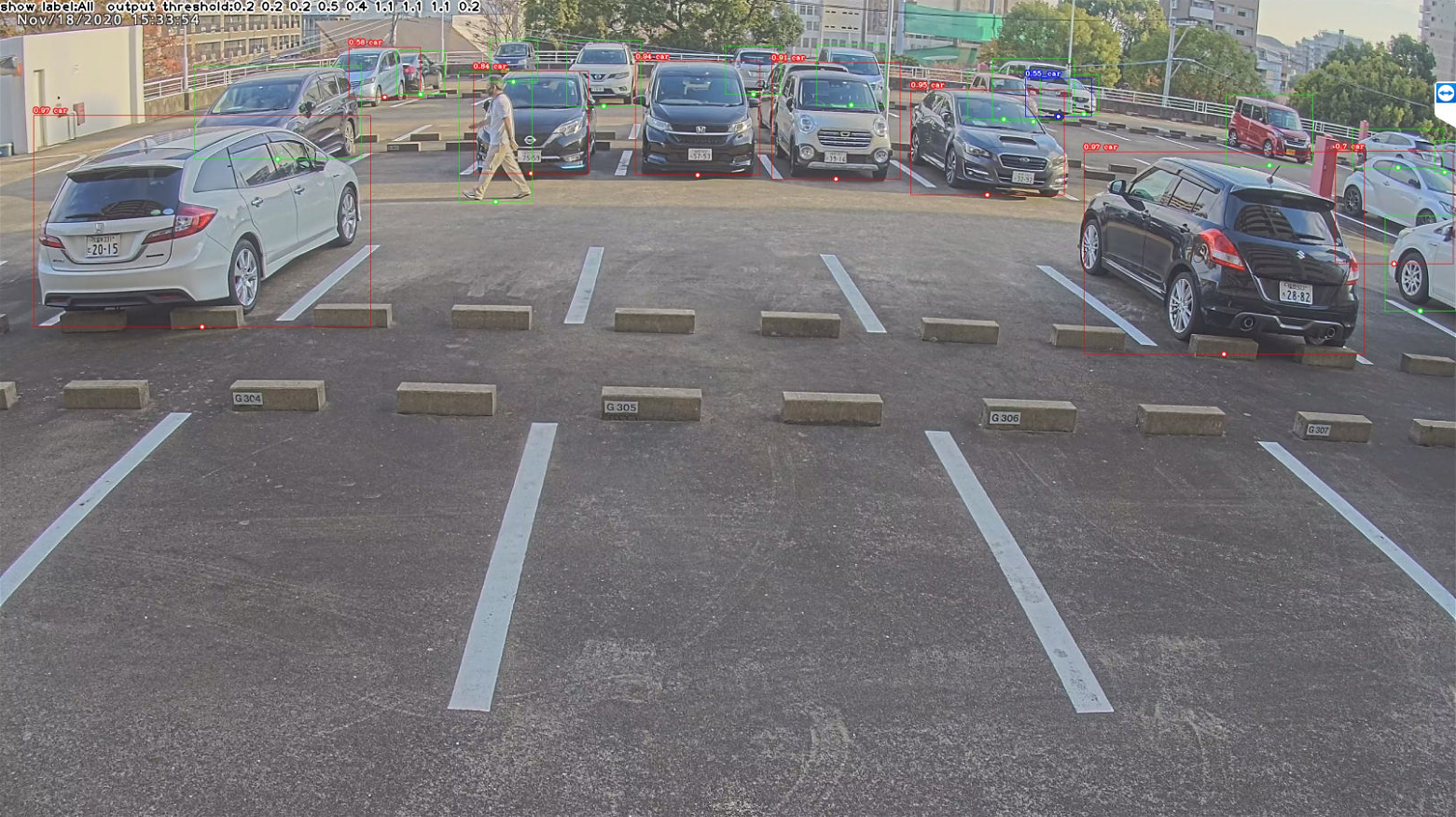 False negative
 : People walking 
   near vehicles
True positive
False negative
 : Vehicle in the back of the vehicle
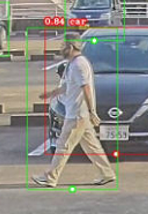 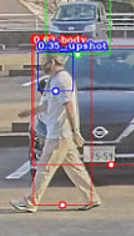 True positive
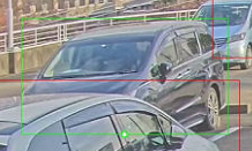 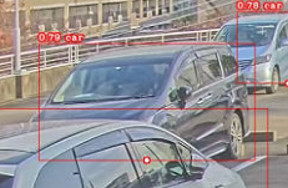 *The image is different from the actual product.
5. Add sensitivity / detection size / mask area settings
Target
Product
AI Occupancy Detection
Version
V1.40
Occupancy detection setting screen
Human identification sensitivity
Set the sensitivity (1 - 99) to judge as the head or body.
The higher the value, the less false negative alarm, but the more false positive alarm.
Please adjust while checking the detection score explained on the next page.
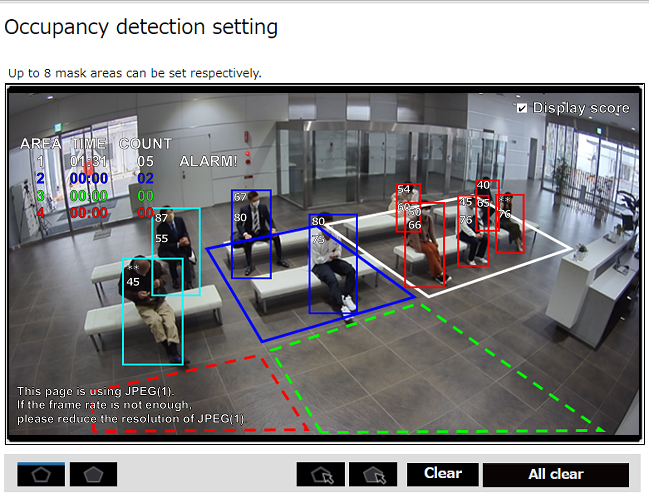 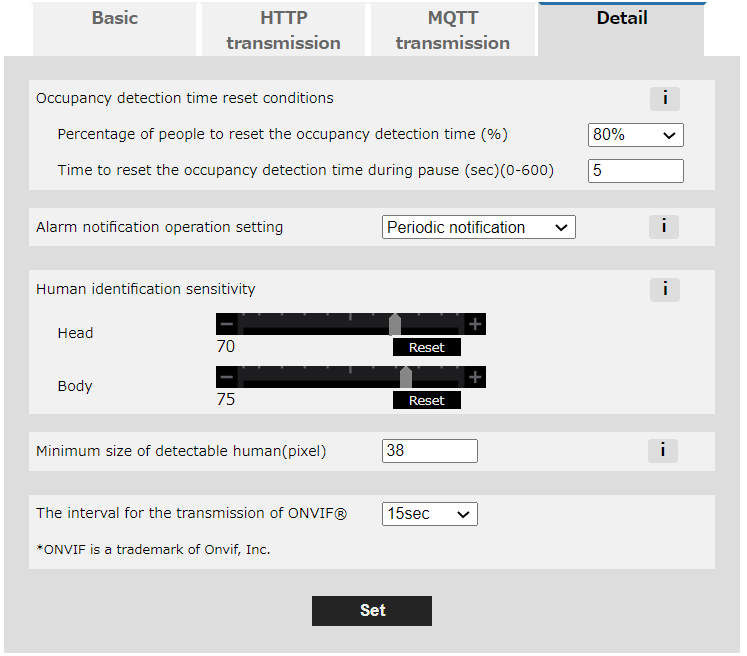 Mask area
Mask area
Minimum size of detectable human
Set the minimum size of the person you want to detect in pixels.
Mask area setting
Up to 8 locations can be set.
6. Add detection score display
Target
Product
Version
AI-VMD (People / Vehicle Counting)
V3.00
AI Occupancy Detection
V1.40
AI-VMD / AI People Counting for 360-degree fisheye
V1.30
Occupancy detection demo screen (e.g.)
Display score
By checking, the detection score will be displayed.

Detection score *1 *2
(1) Head / (2) Body
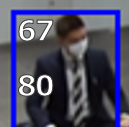 (1)
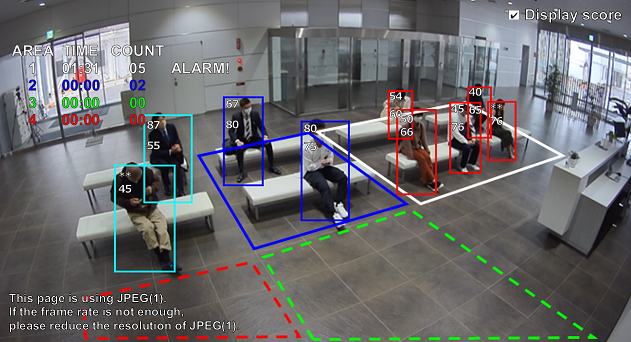 (2)
Demo screen support status
*1 Detects when the detection score (1-99) is higher than the detection threshold. Detection threshold ( = 100 - Identification sensitivity)
*2 For vehicle counting, the vehicle or bicycle detection score is displayed.
7. Add a mode to notify the alarm only at the first detection
Target
Product
Version
AI-VMD
V3.00
AI Occupancy Detection
V1.40
AI-VMD / AI People Counting for 360-degree fisheye
V1.30
AI-VMD Detailed setting screen (e.g.)
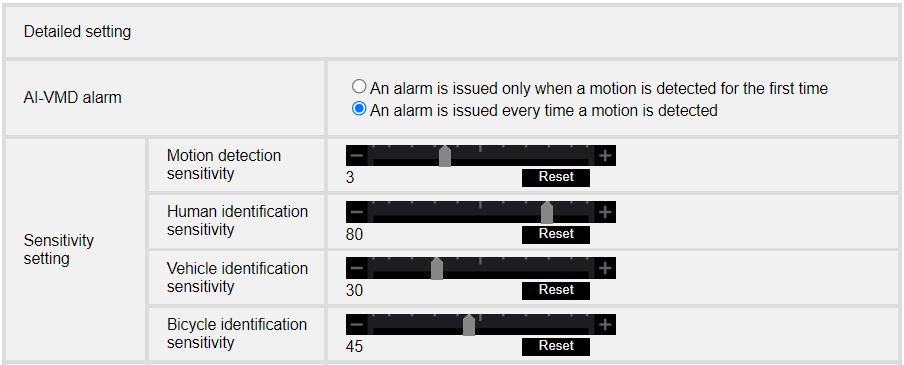 Add a setting item to allow the number of alarm notifications to be limited to the first one.
8. Add alarm image to Occupancy detection of “AI-VMD / AI People Counting for 360-degree fisheye”
Target
Product
AI-VMD / AI People Counting for 360-degree fisheye
Version
V1.30
Support Occupancy detection image display of "AI-VMD / AI People Counting for 360-degree fisheye“
on i-PRO Active Guard.
Before
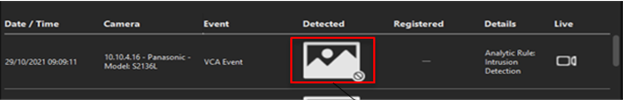 After
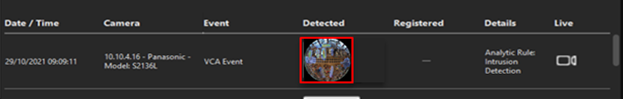 *V1.5.0 or later version of “i-PRO Active Guard“ and “i-PRO Active Guard Plug-in for ASM300” is required.
9. Change initial value of attribute (bag color / shoes color) to ON
Target
Product
AI People Detection
Version
V1.21
Bag and shoes attributes
Before
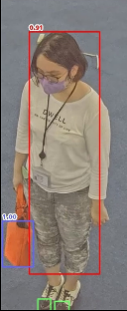 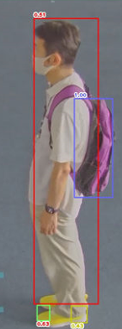 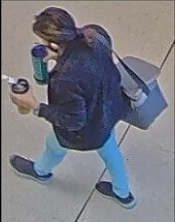 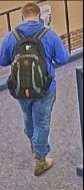 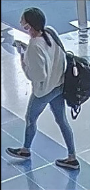 Initial value : Off
After
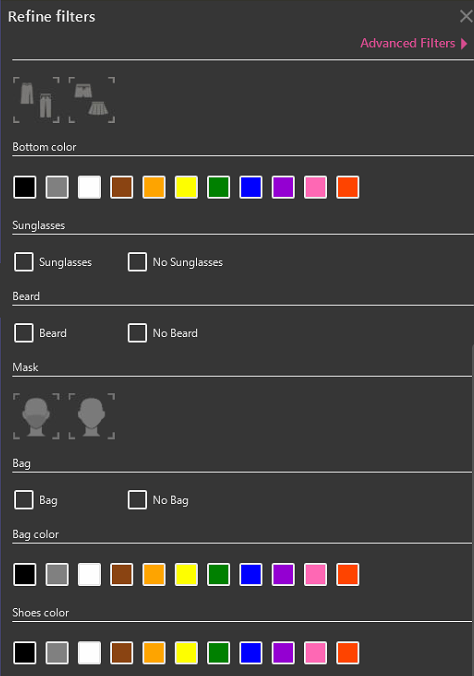 Initial value : On
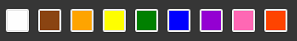 *It is possible to change the initial value using iCT (V3.10 or later).
  However, it cannot be changed for multiple cameras at once.
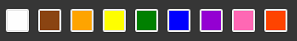 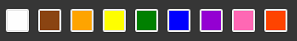 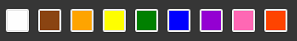 Enabling the bag and shoes attribute adds restrictions when installing multiple extension software on the camera, refer to the support information “Compatibility list for extension software <C0103>” at the link below.
https://i-pro.com/global/en/surveillance/training-support/support/technical-information
Version History
Version History